Optimizing  the Learning outcomes in Quran Class
Dalia El Deeb   ISNA West Coast Education Forum January 2017
Qur’an Education
Enhancing our students’ ability to access the Holy Qur’an guards their faith & builds their true Muslim character.
General Desired Learning Outcomes
- Bonding with the Qur’an , Adab with the Qur’an- Fluent reading with proper Tajweed - Knowledge / Understanding / Making Connections - Memorization  - Acting upon the Qur’an
Introductory Activity
Curriculum Mapping
Identify Desired Outcomes
 Design the Curriculum with the   End in Mind:  “Backward designing”
Road Map For Articulating K-12 Qur’an Curriculm
Setting Annual Plan
Aligning Standards/ Benchmarks/ Learning Outcomes per  Grade or Stage
Sequencing Grade Level Objectives
Designating the Desired objectives in Each Area and Setting Content Standards
Identifying Key Content Areas 
of the Qur’an curriculum
Qur’an Curriculum Outline :  Key Areas
Key Content Areas
Setting  clear  Specific benchmarks  in  Each  Area
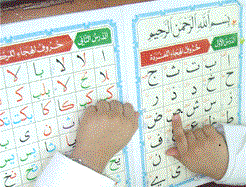 Reading/Tilawa: 
. Integrating the Nuraniyah in Qur’an curriculum  provides       
   a skill-based skeleton  & allowes efficient utilization of time
.  The implementation of the Nuraniyah method is the main       
    initiating force behind current reform
Reading & Tilawa  benchmarks
Preliminary/Beginner Stage: Essentials of Reading  
Low Intermediate Stage: Madd
High Intermediate Stage: Sukoun 
Advanced Stage: Shaddah and beyond
Nuraniya Integration
Read words with Shadda, Connect words, Stops properly at word endings, Demonstrate excellent Tajweed Skills
Lessons 12-17
Lessons 4-6
Lessons 7-9
Read Words* with Harakaat/Tanween
Identify separate & combined Letters
Read words with Madd letters**
Lesson 10-11
Words with Sukoun***
Nuraniya Lessons 1-6
*Read Observing: * Tafkheem      ** Madd        *** Makharij/Sifaat,  Rules on Noon
Essential Elements of Reform
Clear Qur’an Curriculum Objectives
Designated Key Areas & Core Content Standards 
Benchmarks and Grade Level Expectations
Measurable Learning Outcomes for Assessment
Qur’an Teacher Professional Development
Content Standards  and  Benchmarks
Content standards: 
Are broad statements that identify knowledge and skills our students should acquire in the classroom.
They remain constant throughout K-12. What changes is the difficulty of the content and the complexity of student work.
Benchmarks: 
Detailed identifiers of the knowledge and skills that students should acquire per grade or a spam of grades. 
They provide hierarchical learning targets for a span of grades, such as grades 1-2 or 3-5
Content Standards and Benchmarks
Reading Content Standard
1. Students can read words at a     
    variety of levels of difficulty    
    observing related Tajweed   
    rules
Reading Benchmarks Grades KG-1 
1. Students can read words at a  variety of ……:    A. Students can identify Separate Arabic letters                and name it accuratelyB.  Students can pronounce Arabic letters with             Harakat and Tanween C. Students can identify different forms of Hamza   and pronounce it with Harakat and   Tanween. D. Students can determine the first, middle & last    letter when listening to a 3-letter wordE. Students can sort letters into heavy/ light lettersF. Students can identify connected Arabic letters & count and name the letters in words in the Qur’an
G. Students can pronounce words with Hijaa, 
    reading the letters from write to leftH.Students can read 3-letter words without 
    HijaaI. Students can read 3-letter & 4-letter words 
   without Hijaa, observing Tafkheem and 
   TarqeeqJ. Students can find words with Harakat  &  
   Tanween in the Qur’anK. Students can break down words into 
    component letters and compose words from 
    separate letters L. Students can experiment making new words 
    by changing the middle letterL. Students can identify heavy and light letters 
    in the word and draw  diagrams illustrating 
    Tafkheem and Tarqeeq
……. Reading Benchmarks KG-1
Measurable  Learning  Outcome
A “Learning Outcome” should start with an Action Verb that suggests a particular measurement method. 
An outcome starting with the verb "list" could be measured by a  question in which the students produce a list of desired knowledge or skills they have learned. (e.g. List letters of Tafkheem حروف الاستعلاء or letters of Idgham حروف الادغام) 

An outcome starting with the verb "demonstrate" suggests that students would have to perform a demonstration of a skill they have learned (e.g. Recite observing Rules of Noonمراعاة أحكام النون))
Measurable Verbs to Assess Learning OutcomesBloom’s Taxonomy

A group of educators, led by Benjamin Bloom (1956), identified a hierarchy of six categories of cognitive skills; knowledge, comprehension, application, analysis, synthesis and evaluation, with a list of measurable verbs under each category to assess learning outcomes
Essential Questions 
Bottom skills in Bloom's Taxonomy require students to:
. Remember (repeat, recall, list, define … )     
. Understand (describe, identify, select, explain,  
   classify …)
. Apply - Use information in new situation( implement, 
  solve, interpret, sketch…).
Essential Questions 
Top skills in Bloom's Taxonomy require students to:
. Evaluate - Make a choice between options based on 
   criteria (select, defend, argue, support…)
. Analyze - Develop a conclusion through questioning  
 (Differentiate, relate, compare, contrast, distinguish)
. Create – Produce original work ( Design, Develop, 
   construct, formulate, author)
Reading and Tilawa Benchmarks Sequencing
Planning
Learning Outcomes √
Annual Plan
Unit Plans
Lesson Plan
Teaching Methods
Learning Activities
Assessment